Nyckelpersonträff MittVaccin
25 januari 2024

Karin Björklund och Johanna Råsten
Agenda
Information kring Invånartjänsten, IVT, MittVaccin
Demo av IVT
Förändring namnsättning på enheter 
Nästa release
Frågor?
2
Invånartjänst
Ny Invånartjänst
Ny interaktiv kartfunktion och bättre sökfunktion.
Elektronisk legitimering vid bokning.
Bakgrund
Nuvarande invånartjänst/bokningssystem kommer avvecklas vid kommande release 22/2-24. Ersätts av en ny, motsvarande och förbättrad tjänst för invånaren.
Dagens lösning kräver inte identifiering vid bokning, personuppgifter skrivs in manuellt.
Införande planeras till månadsskifte januari/februari -24
3
Demo av IVT
4
Ändrad namnsättning
För att förtydliga och renodla visning av enheter kommer ordning på enheternas namn att ändras.
Från
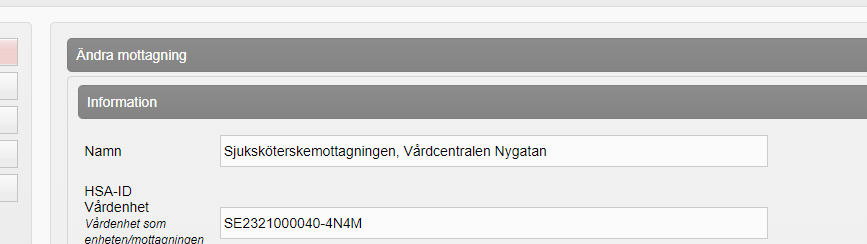 Till
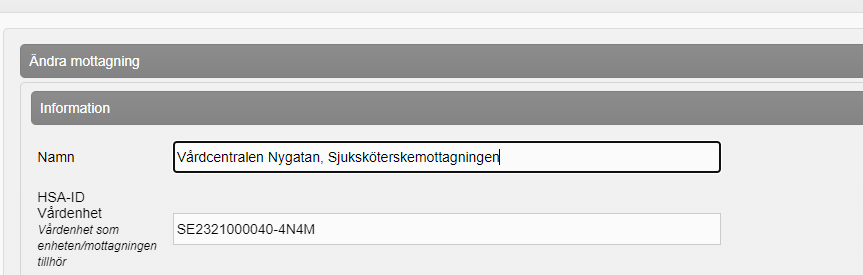 Kommande release
240222 sker uppdatering av MittVaccin. Systemet ligger nere mellan 20:30-00:00
Frågor?
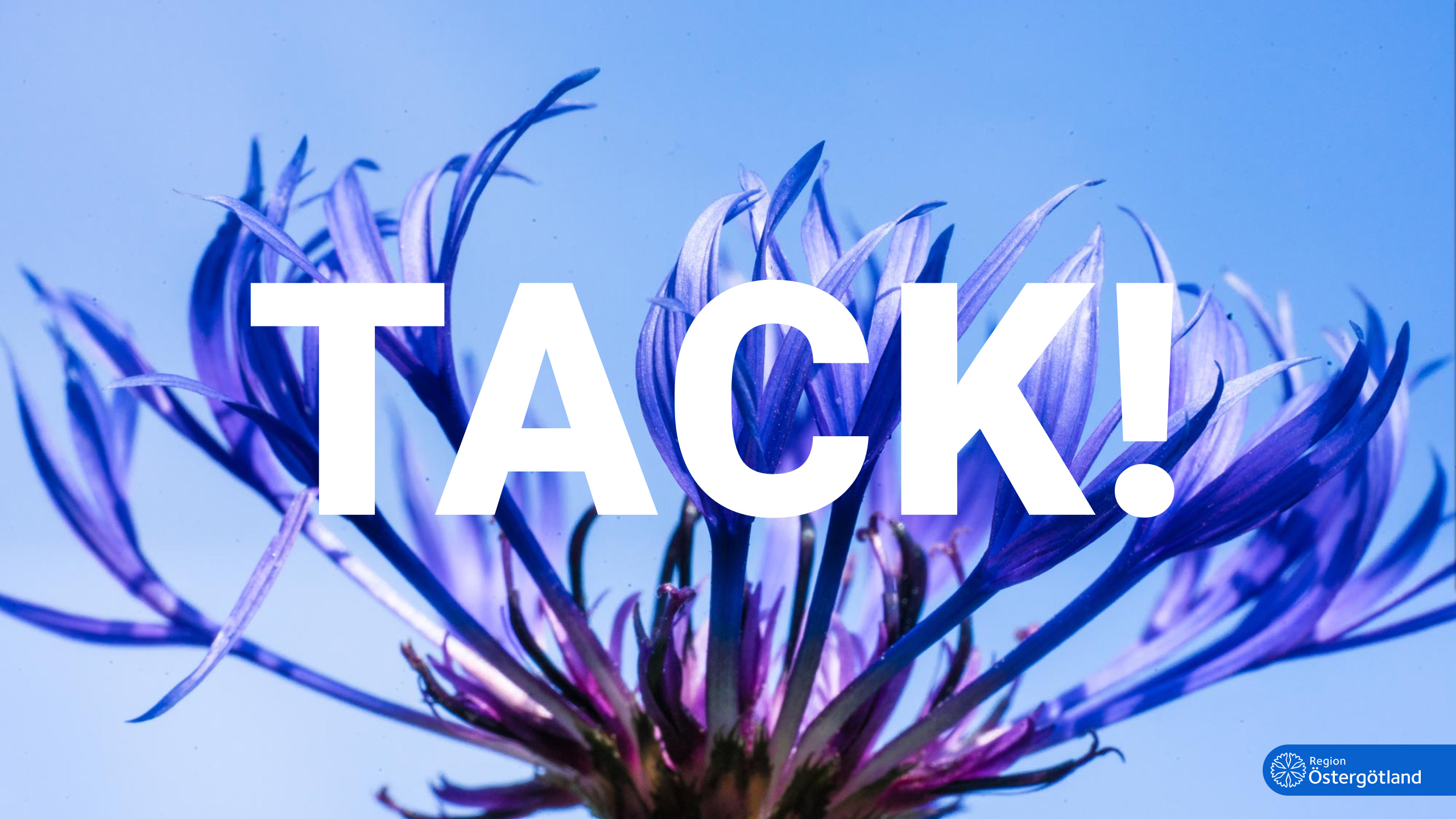 8